Maths Rich Task : Multiplication Reduction
Multiplication Reduction: Instructions
Choose any 3 digit number

Multiply the digits together to get a new number

Multiply the digits of the new number together

Keep doing this until you are left with a single number

This is your “root”
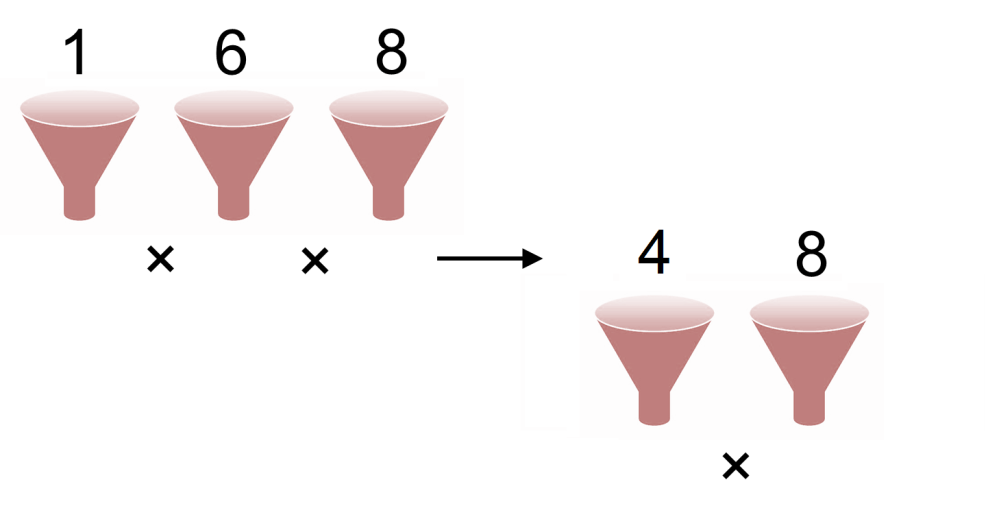 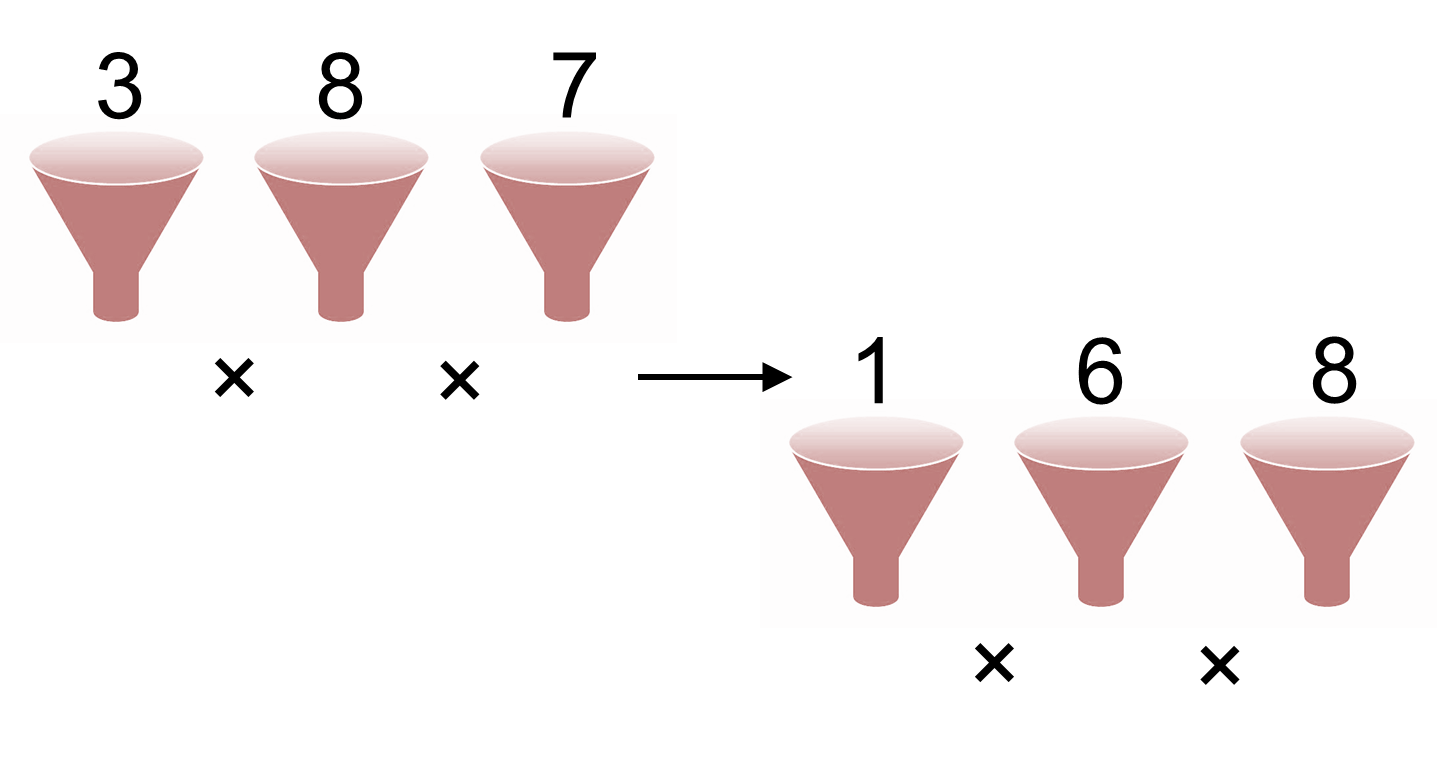 Multiplication Reduction Checker…
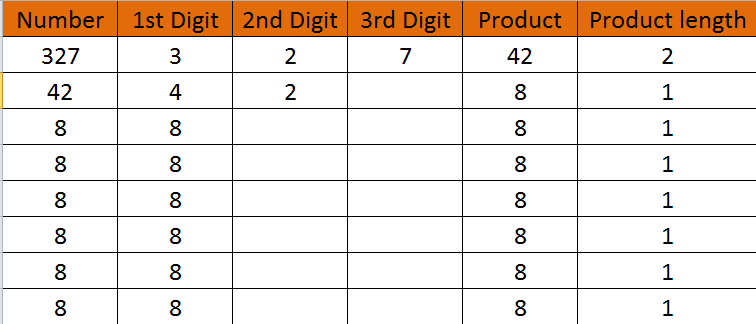